Vício de Linguagem
• São desvios das normas gramaticais que, por desconhecimento ou descuido do emissor, deturpam, dificultam ou desvirtuam a manifestação de pensamento.
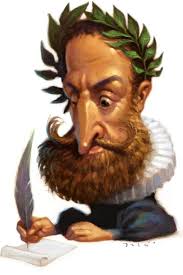 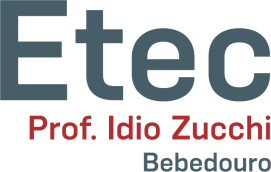 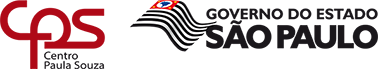 Vício de Linguagem
• 1) Barbarismo (gênero): estrangeirismo ou erros de natureza fonética, morfológica, semântica ou ortográfica.
a) Estrangeirismo: grafar palavras estrangeiras como na língua de origem, quando já estão aportuguesadas. Ex.: shampoo (xampu), chopp (chope), ticket (tíquete) e checkup (checape).
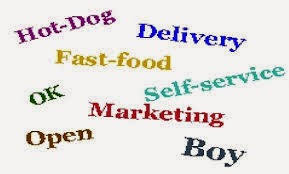 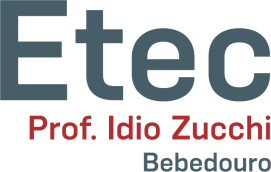 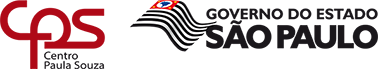 Vício de Linguagem
• 1) Barbarismo: estrangeirismo ou erros de natureza fonética, morfológica, semântica ou ortográfica.
b) Cacoépia: má pronúncia de uma palavra. Ex.: compania (companhia),  cadalço (cadarço), estrupo (estupro) e esteje (esteja).
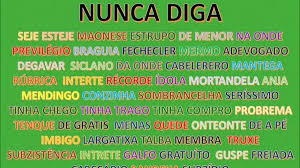 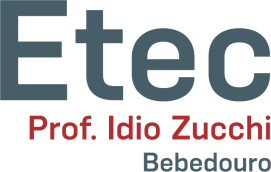 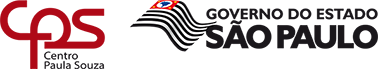 Vício de Linguagem
• 1) Barbarismo: estrangeirismo ou erros de natureza fonética, morfológica, semântica ou ortográfica.
c) Silabada: troca da acentuação prosódica de uma palavra. Ex.: récorde (recorde), rúbrica (rubrica), ávaro (avaro) e púdico (pudico).
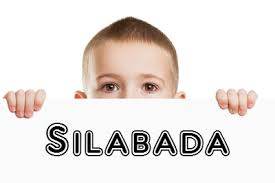 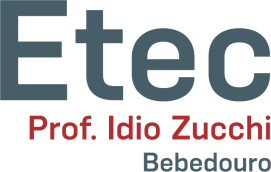 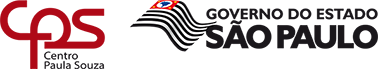 Vício de Linguagem
• 1) Barbarismo: estrangeirismo ou erros de natureza fonética, morfológica, semântica ou ortográfica.
d) Cacografia: má grafia ou má flexão de uma palavra. Ex.: maizena (maisena), cidadões (cidadãos), capueira (capoeira) ele interviu (ele interveio).
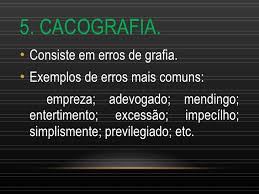 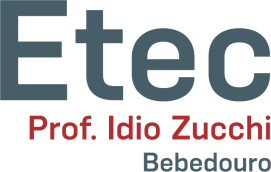 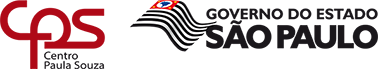 Vício de Linguagem
• 1) Barbarismo: estrangeirismo ou erros de natureza fonética, morfológica, semântica ou ortográfica.
e) Deslize: o mau emprego de uma palavra. Ex.: peixe com espinho (espinha), vultuosa quantia (vultosa).
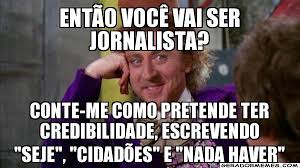 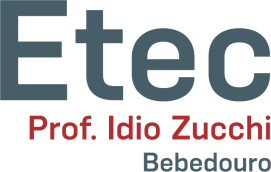 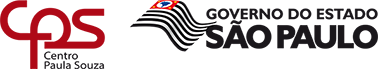 Vício de Linguagem
• 2) Solecismo: vício em relação à sintaxe (estrutura da oração).
de concordância: erro de concordância verbal ou nominal:
houveram eleições (houve);
 o pessoal chegaram (chegou);
 fazem três dias que partiu (faz).
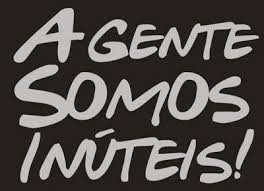 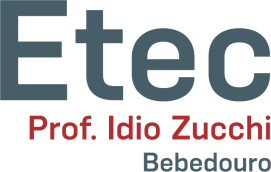 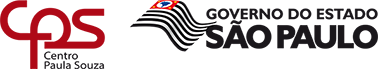 Vício de Linguagem
• 2) Solecismo: vício em relação à sintaxe (estrutura da oração).
b) de regência: erro de regência verbal ou nominal:
assisti esse filme (assisti a esse filme); 
não lhe conheço (não o conheço); 
aspiro o cargo (aspiro ao).
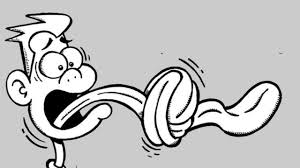 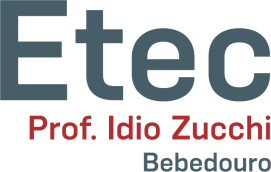 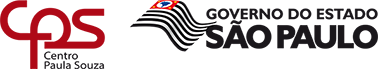 Vício de Linguagem
• 2) Solecismo: vício em relação à sintaxe (estrutura da oração).
c) de colocação: erro na posição do pronome oblíquo:
todos já foram-se (todos já se foram);
não sabe-se o motivo (não se sabe o motivo);
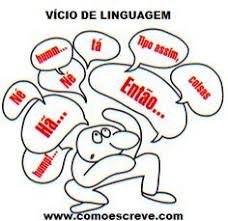 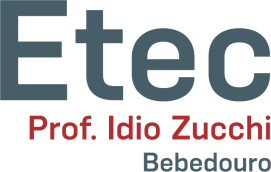 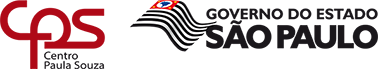 Vício de Linguagem
• 3) Cacofonia (gênero): som desagradável ou estranho resultante da união de sílabas de palavras diferentes. Ex.: ela tinha, boca dela, alma minha, cá conosco.
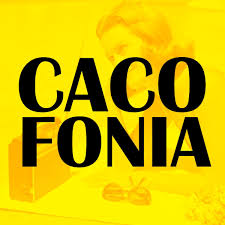 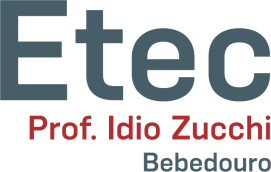 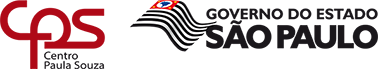 Vício de Linguagem
• 4) Cacófato (espécie de cacofonia): som obsceno ou ridículo resultante da união de sílabas de palavras diferentes. Ex.: escapei de mais uma, preciso ir-me já, vaca gaúcha, ela me tinha por inteiro, esse goleiro sempre marca gol de falta, seu time nunca ganha, ele tinha fé demais nos amigos.
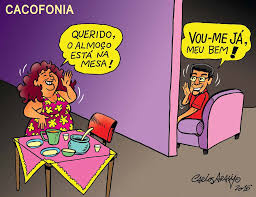 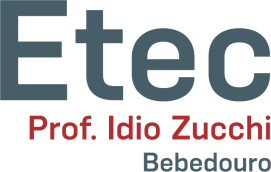 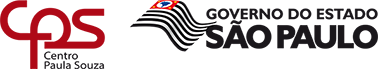 Vício de Linguagem
• 5) Eco (espécie de cacofonia): repetição de sons iguais, no final das palavras, provocando rimas desagradáveis. Ex.: 

Vicente tem um parente doente no Oriente.
É lento o movimento do regimento no momento.
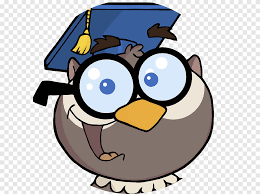 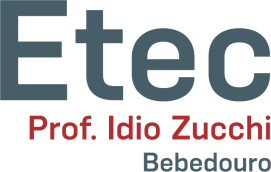 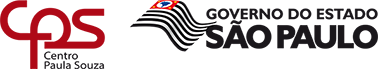 Vício de Linguagem
• 6) Colisão (espécie de cacofonia): sequência desagradável de consoantes ou sílabas idênticas (aliterações e assonâncias). Ex.: Jorge já jantou. Sem saber, saí sem sapatos.
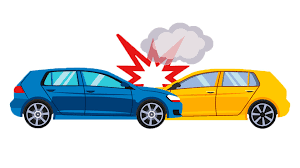 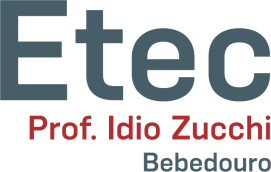 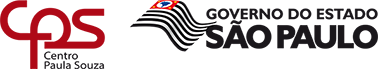 Vício de Linguagem
• 7) Parequema (espécie de cacofonia): repetição de som ou sílaba do final de uma palavra e começo de outra. Ex.: A dor do dente te incomoda. O ataque que queria foi executado. A vida dada por Deus.
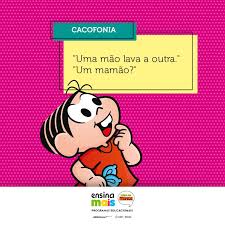 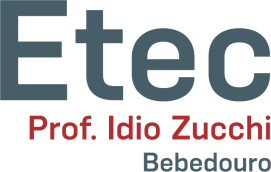 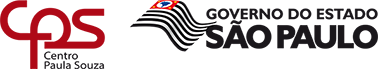 Vício de Linguagem
• 8) Redundância (tautologia, pleonasmo vicioso): expressão que repete o mesmo conceito já emitido. Ex.:


Adiar para depois;
Surpresa inesperada;
Principal protagonista;
Goteira no teto.
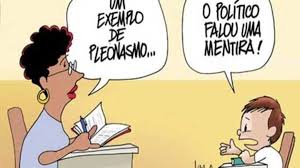 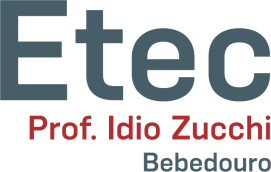 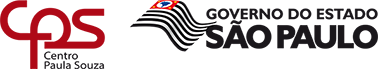 Vício de Linguagem
• 9) Ambiguidade (anfibologia): duplo sentido causado pela má construção da frase. Ex.:



Beatriz comeu um doce e sua irmã também.
Mataram o porco do teu tio.
O homem e a mulher saíram com o seu filho.
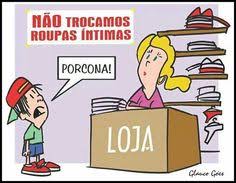 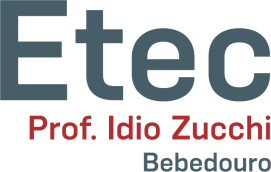 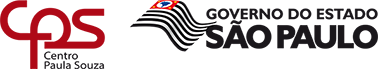 Vício de Linguagem
• 10) Arcaísmo: uso de palavras ou expressões antiquadas, que não são mais usadas na norma atual da língua, muito comum na área jurídica. Ex.:

Vosmecê poder-me-ia ajudar? (você)
Ninguém não escreve mais em latim.
Aurélia se dirigiu ao seu toucador. (penteadeira)
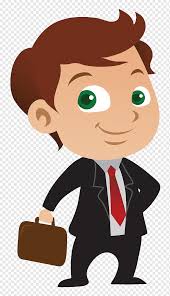 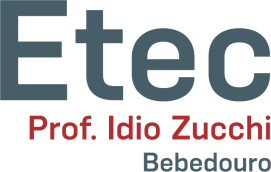 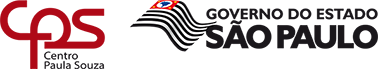 Vício de Linguagem
• 11) Preciosismo: uso de linguagem rebuscada, com uso excessivo de palavras não usuais (falar difícil), muito comum na área jurídica. Ex.:

O melífluo circunlóquio de Vossa Excelência. (discurso longo, bajulador e hipócrita)
A ruminante bovina. (vaca)
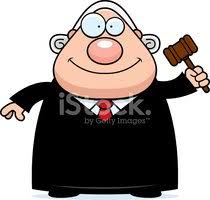 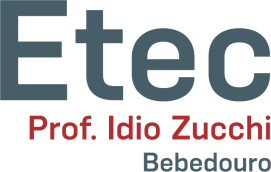 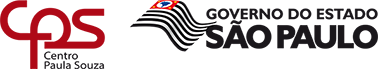 Exercícios
1) (FEI-SP) Identifique a alternativa em que ocorre um pleonasmo vicioso:

a) Ouvi com meus próprios ouvidos.b) A casa, já não há quem a limpe.c) Para abrir a embalagem, levante a alavanca para cima.d) Bondade excessiva, não a tenho.e) N.D.A.
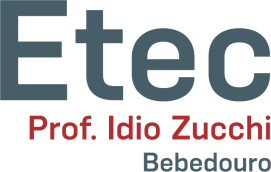 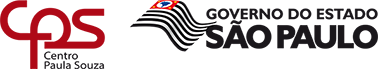 Exercícios
2) (UFOP-MG) Qual o vício de linguagem que se observa na frase: “Eu não vi ele faz muito tempo”.

a) solecismo.b) cacófato.c) arcaísmo.d) barbarismo.e) colisão.
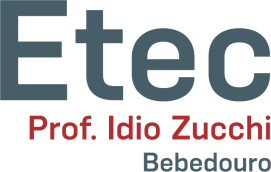 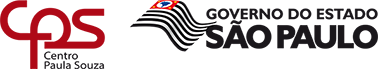 Exercícios
3) (Enem/2003)
No ano passado, o governo promoveu uma campanha a fim de reduzir os índices de violência. Noticiando o fato, um jornal publicou a seguinte manchete: 
CAMPANHA CONTRA A VIOLÊNCIA DO GOVERNO DO ESTADO ENTRA EM NOVA FASE 
A manchete tem um duplo sentido, e isso dificulta o entendimento. Considerando o objetivo da notícia, esse problema poderia ter sido evitado com a seguinte redação: 

a) Campanha contra o governo do Estado e a violência entram em nova fase. 
b) A violência do governo do Estado entra em nova fase de Campanha. 
c) Campanha contra o governo do Estado entra em nova fase de violência. 
d) A violência da campanha do governo do Estado entra em nova fase. 
e) Campanha do governo do Estado contra a violência entra em nova fase.
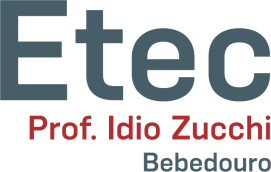 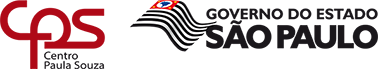 Exercícios
4) (Enem – 2010) - Carnavália
Repique tocou
O surdo escutou
E o meu corasamborim
Cuíca gemeu, será que era meu, quando ela passou por mim? [...] 
ANTUNES, A.; BROWN, C.; MONTE, M. Tribalistas, 2002 (fragmento).
No terceiro verso, o vocábulo “corasamborim”, que é a junção coração + samba + tamborim, refere-se, ao mesmo tempo, a elementos que compõem uma escola de samba e à situação emocional em que se encontra o autor da mensagem, com o coração no ritmo da percussão. 
Essa palavra corresponde a um:
a)  estrangeirismo, uso de elementos linguísticos originados em outras línguas e representativos de outras culturas.
b) neologismo, criação de novos itens linguísticos, pelos mecanismos que o sistema da língua disponibiliza.
c) gíria, que compõe uma linguagem originada em determinado grupo social e que pode vir a se disseminar em uma comunidade mais ampla.
d) regionalismo, por ser palavra característica de determinada área geográfica.
e) termo técnico, dado que designa elemento de área e de atividade.
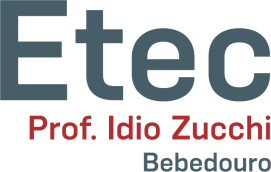 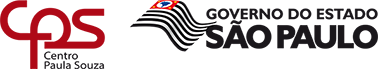 Exercícios
5) (URCA) Sobre os vícios de linguagem, relacione a segunda coluna com a primeira:

(A) barbarismo;(B) solecismo;(C) cacófato;(D) redundância;(E) ambiguidade.

( ) É admirável a fé de meu tio;( ) Não teve dó: decapitou a cabeça do condenado;( ) Faziam anos que não morriam pessoas;( ) Coitado do burro do meu irmão! Morreu.( ) Intervi na briga por que sou intimerato.

A sequência correta, é:
a) D – C – A – B – E;b) B – E – D – A – C;c) C – D – B – E – A;d) A – B – E – C – D;e) E – A – C – B – D;
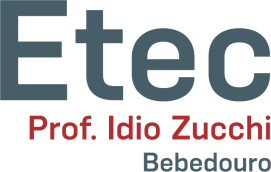 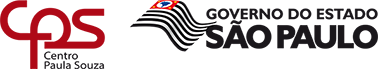